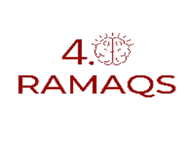 AMDEC 4.0 : La Solution Intelligente pour une Gestion Optimale des Risques Industriels
Ramaqs  Consulting Your dreams, our challenge
Révolutionnez votre analyse des risques industriels
Pourquoi choisir AMDEC 4.0 ?
Dans un environnement industriel toujours plus exigeant, voici les besoins et défis auxquels notre solution répond :
Anticiper les risques : Les systèmes complexes rendent difficile la prévention des défaillances sans outils adaptés.
Respecter des normes strictes : Les entreprises doivent se conformer à des standards comme l'ISO 9001.
Réagir rapidement : La réactivité est cruciale face à des problèmes pouvant causer des interruptions d'activité.
Optimiser les coûts : Limiter les temps d'arrêt et réduire les dépenses inutiles grâce à une maintenance prédictive.
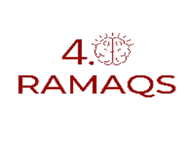 AMDEC 4.0 : La Solution Intelligente pour une Gestion Optimale des Risques Industriels
AMDEC 4.0 
Révolutionnez votre analyse des risques industriels
3
Notre Solution : AMDEC 4.0 Intelligence
Notre plateforme révolutionne l'Analyse des Modes de Défaillance, de leurs Effets et de leur Criticité (AMDEC) en intégrant les technologies de l'Industrie 4.0 :
Notre Solution : AMDEC 4.0 Intelligence
Intelligence Artificielle
Notre Solution : AMDEC 4.0 Intelligence
Connectivité IoT avancée
Notre Solution : AMDEC 4.0 Intelligence
Base de connaissances collaborative
Bénéfices clés
1. Réduction des coûts :
  Diminution de 40% des temps d'arrêt non planifiés.
  Optimisation des interventions de maintenance.
  Réduction des coûts de non-qualité.
  Retour sur investissement moyen en moins de 12 mois.
2. Gain de productivité :
  Automatisation de 70% des tâches d'analyse.
  Réduction du temps de création des AMDEC.
  Mise à jour dynamique des analyses.
  Reporting automatisé
3. Amélioration de la qualité :
  Détection précoce des risques potentiels.
  Traçabilité complète des actions
  Conformité aux normes ISO 9001.
  Amélioration continue facilitée
NOS OFFRES
Pack Essentiel
Accès à la plateforme AMDEC 4.0
5 utilisateurs simultanés
Support technique par email
Mises à jour régulières










 Pack Business
Fonctionnalités Pack Essentiel
Utilisateurs illimités
Support prioritaire 24/7
Formation personnalisée
Intégration IoT avancée









 Pack Enterprise
Solution sur mesure
Déploiement sur site possible
Accompagnement dédié
API complète pour intégration
références
Ils nous font confiance
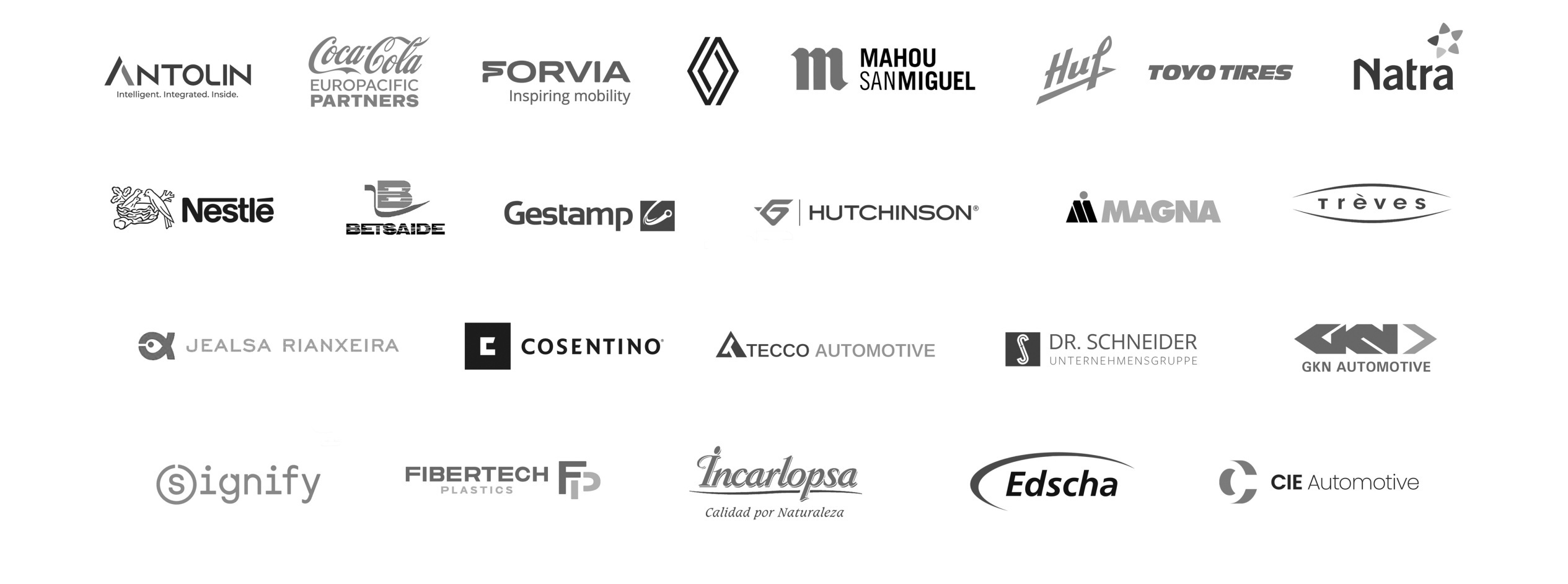 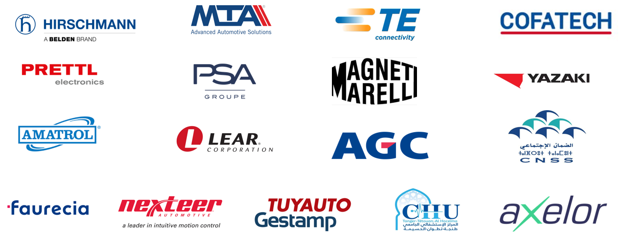 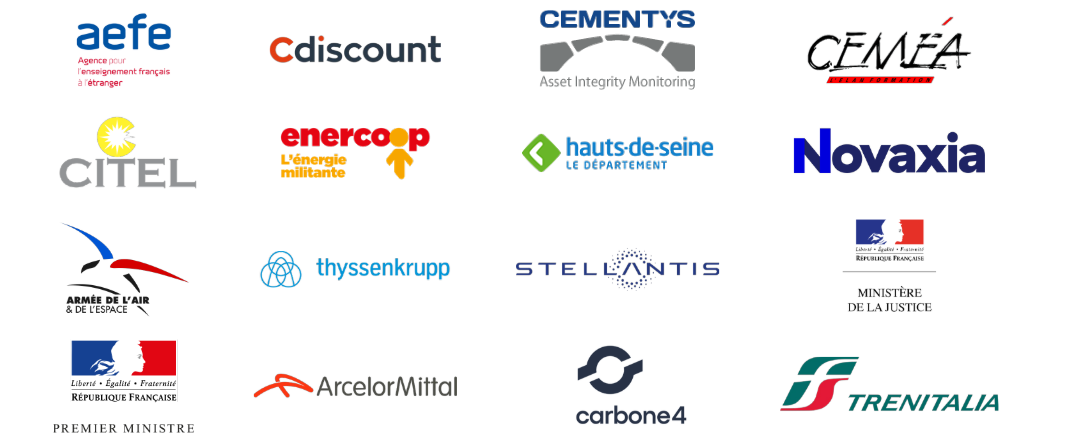 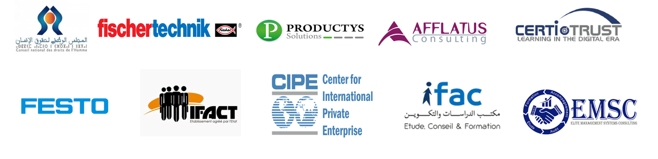 Contactez-nous
Démonstration gratuite personnalisée.
Accompagnement dans la transition.
ROI (Return on Investment) calculé pour votre situation.
Email : contact@ramaqs.com
Téléphone : +212 (0)660 73 74 05
Site web : www.ramaqs.com